3GPP TSG-RAN WG4 Meeting #95-e					   R4-200XXXX
e-Meeting, May.25th – June.5th 2020
WF on 100MHz CBW in NR-U
Huawei, HiSilicon
Background and WF goal
It is agreed to support 100MHz CBW for NRU, but the system parameters and RF requirements are still not specified.
This WF clarify the following parameters for 100MHz CBW for NRU in band n46
Channel raster
Intra-carrier guard band
SEM
WF on channel raster for 100MHz CBW in NRU
Tabel.1 channel raster for 100MHz CBW in NRU
Channel raster for 100MHz CBW in NRU:
Option 1: All values in Table.1 are supported
Option 2: FFS on red values 
Note: At least for type A multi-channel access(multi-LBT sub-band access), there should be no restriction since there is no coexistence issue
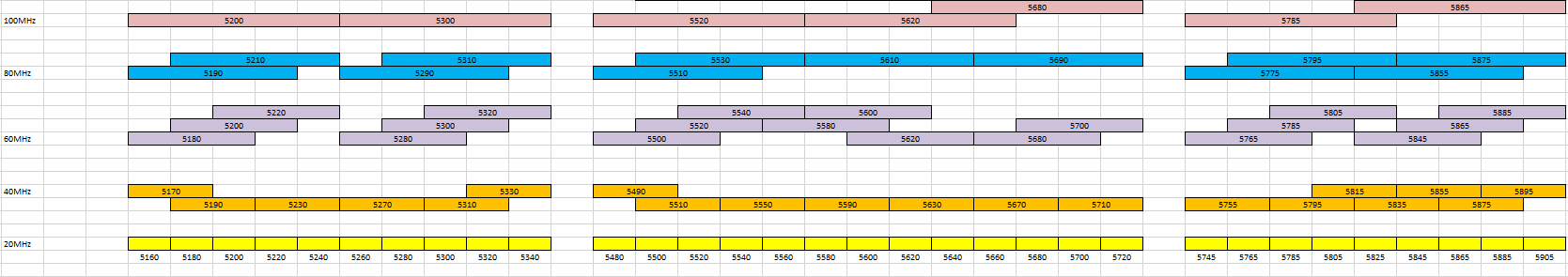 WF on intra-carrier guard band for 100MHz CBW in NRU
The intra-carrier guard band for 100MHz CBW in NRU should be
WF on SEM for 100MHz CBW in NRU
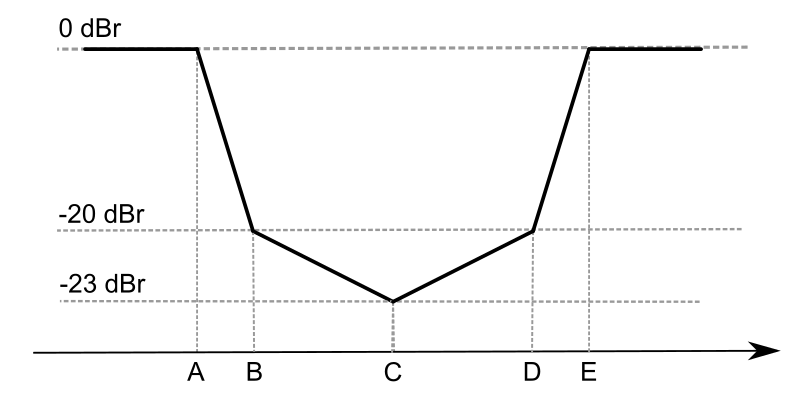 Use same SEM as which has already agreed in NRU
SEM with single punctured sub-band
emission mask of the puncture center is limited at -23dBr
SEM with 2 punctured sub-bands
The center floored at –25dBr
SEM with 3 punctured sub-bands
Option 1:The center floored at –25dBr
Option 2:The center floored at –28dBr
Figure 1. SEM for 100MHz CBW with single punctured sub-band
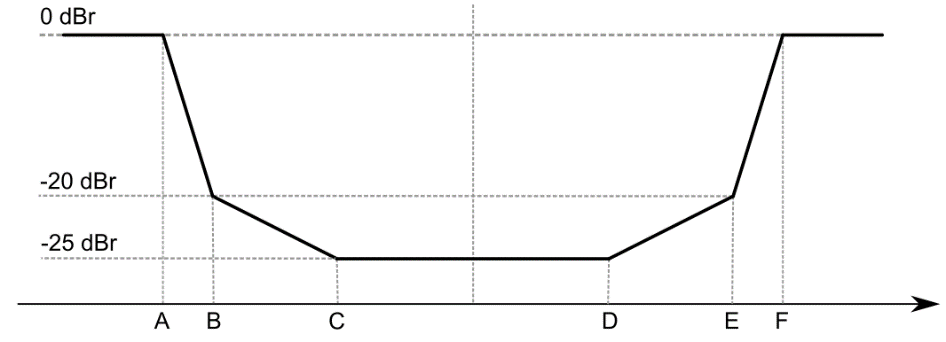 Figure 2. SEM for 100MHz CBW with 2 punctured sub-bands
References
[1] R4-2007417 Discussion on 100MHz for NR-U ZTE
[2] R4-2007323 Further considerations on 100MHz CBW in NR-U Huawei
[3] R4-2006141 NR-U Punctured Channel SEM for 100 MHz Bandwidth CableLabs
[4] R4-1915979 WF on NR-U spectral emission mask